и Медицинской профилактики
Пермский край
Вакцинация против новой коронавирусной инфекции (COVID-19)
ГБУЗ ПК «Центр общественного здоровья 
и медицинской профилактики»
Понятия и определения
2
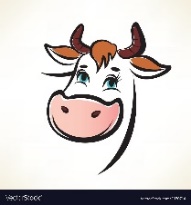 Горячая линия
3
С целью оперативного информирования населения по вопросам вакцинации против новой коронавирусной инфекции (COVID-19) на базе ФГБУ «НМИЦ ТПМ» Минздрава России работает горячая линия для населения, создан федеральный дистанционный консультационный центр по вопросам вакцинации против COVID-19

Здесь можно получить самую актуальную информацию от специалистов и задать интересующие вопросы о вакцинации против новой коронавирусной инфекции (COVID-19)
4
Российские вакцины против COVID-19
Показания к применению:
Вакцины «Гам-КОВИД-Вак» и «ЭпиВакКорона», «Спутник Лайт» – профилактика новой коронавирусной инфекции COVID-19 у взрослых старше 18 лет;
Вакцина «КовиВак» – профилактика новой коронавирусной инфекции CОVID-19 у взрослых в возрасте 18-60 лет;
Вакцина «Гам-КОВИД-Вак-М» – профилактика CОVID-19 у подростков в возрасте от 12 до 17 лет (включительно)
Медицинские противопоказания к проведению прививок против COVID-19 (утверждены приказом МЗ РФ от 13.01.2022 № 8н)
5
Устанавливаемые бессрочно:
гиперчувствительность к веществам, входящим в состав вакцины или вакцине, в состав которой входят аналогичные вещества; 
тяжелые аллергические реакции в анамнезе;
Тяжелые поствакцинальные осложнения (анафилактический шок, тяжелые генерализованные аллергические реакции, судорожный синдром, Т тела выше 40, гиперемия или отек в месте инъекции) на предыдущее введение вакцины или любого из ее компонентов.
Устанавливаемые на определенный срок:
острые инфекционные заболевания, протекающие в средней и тяжелой степени тяжести, неинфекционные заболевания, обострение хронических заболеваний – на период острого заболевания или обострения хронического заболевания и на 2-4 недели после выздоровления или наступления ремиссии;
Острые респираторные вирусные заболевания, протекающие в легкой степени тяжести, острые инфекционные заболевания ЖКТ – до нормализации температуры тела.
Другие медицинские противопоказания к проведению прививок против COVID-19 (утверждены приказом МЗ РФ от 13.01.2022 № 8н)
6
Злокачественные новообразования – в случае применения вакцин ЭпиВакКорона, КовиВак;
Беременность и период грудного вскармливания – в случае применения вакцин Гам-КОВИД-Вак-М, Спутник Лайт, ЭпиВакКорона, КовиВак;
Недостижение возраста 18 лет – в случае применения  вакцин (за исключением вакцины Гам-КОВИД-Вак-М);
Возраст старше 60 лет – в случае применения вакцин Гам-КОВИД-Вак-М, КовиВак;
Иные медицинские противопоказания к проведению профилактических прививок против COVID-19, определенные инструкциями по медицинскому применению вакцин.
Возможные поствакцинальные осложнения
7
В первые-вторые сутки могут развиваться и разрешаются в течение трех последующих дней кратковременные общие и местные реакции:
В соответствиями с рекомендациями ВОЗ
8
Важно запомнить!
9
Где получить сертификат?
10
Приказ МЗ РФ от 04.02.2022 № 58н
11
Медицинский сертификат формируется на русском и на английском языках не позднее 3 календарных дней со дня внесения в информационный ресурс сведений о завершении в соответствии с инструкцией по применению  вакцины против COVID-19 или медицинских противопоказаниях к вакцинации против COVID-19 и (или) перенесенном заболевании, вызванном COVID-19. Медицинский сертификат, содержащий сведения о положительных результатах теста на антитела, формируется однократно при наличии на Едином портале указанных сведений не позднее 3 календарных дней со дня подачи гражданином заявления с использованием Единого портала».
Какую выгоду получает человек, привившись от коронавируса?
12
Где можно поставить прививку?
13
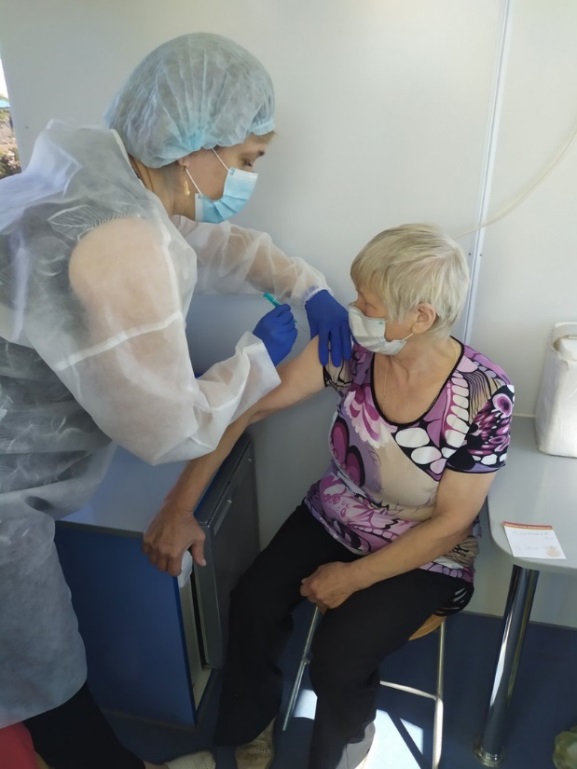 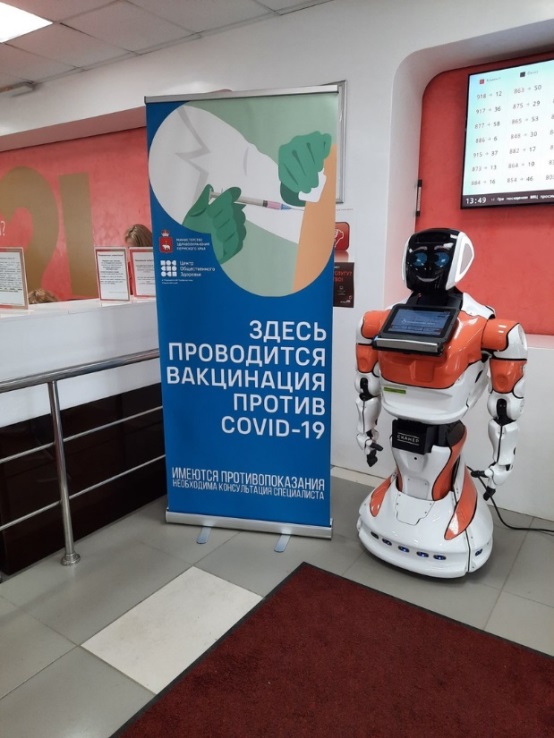 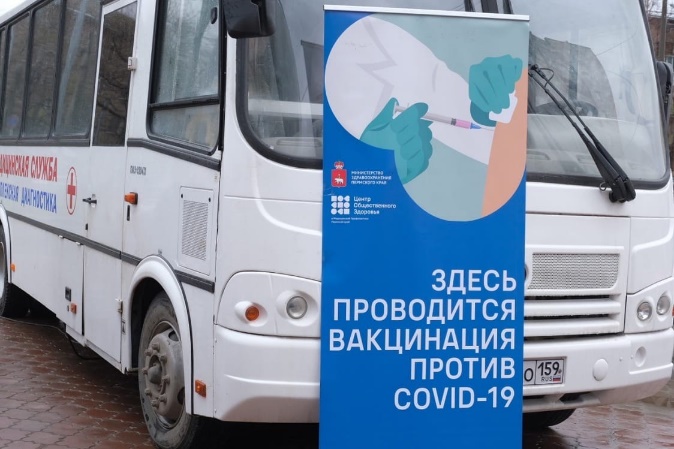 Как можно подготовиться к прививке?
14
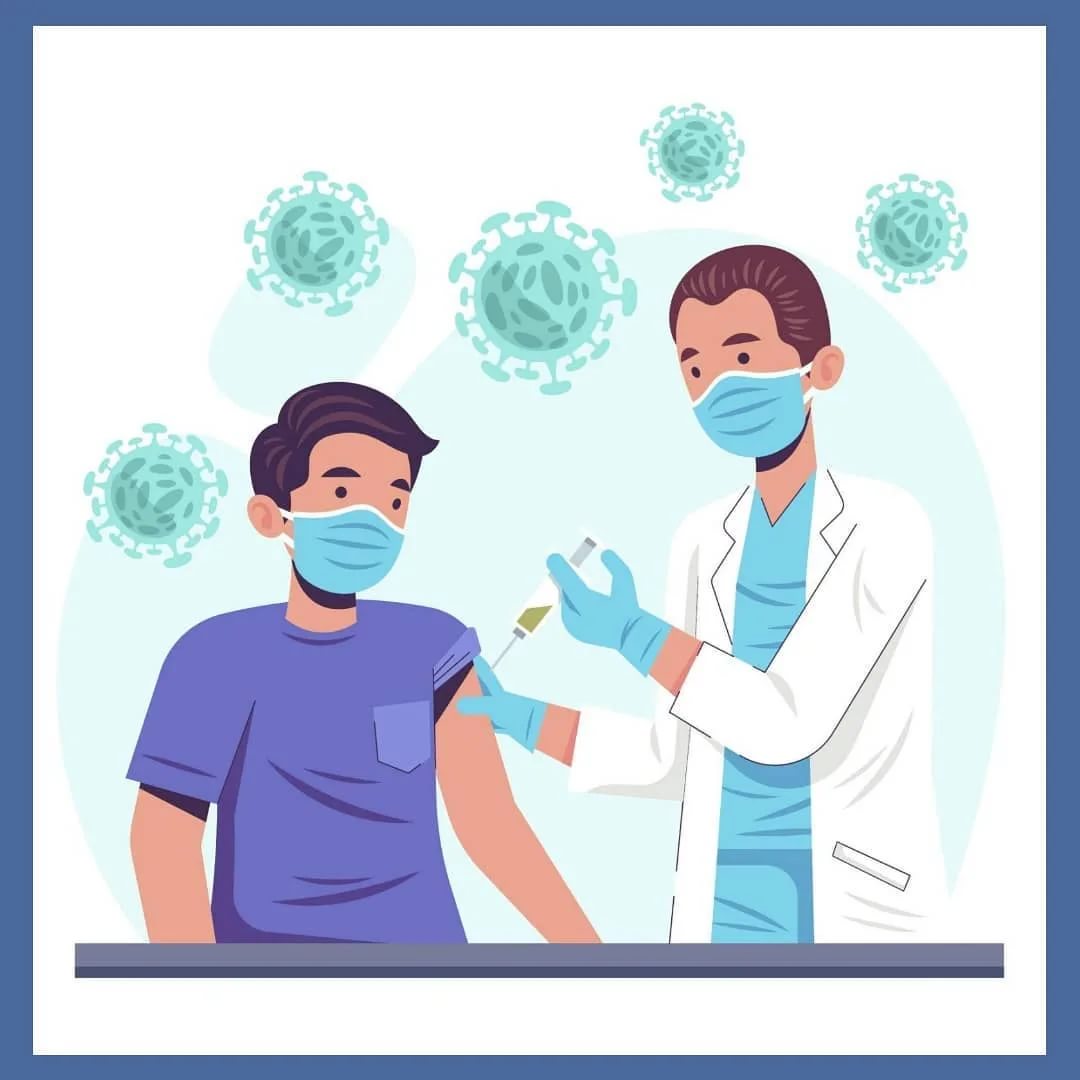 Могу ли я выбрать какой вакциной привиться?
15
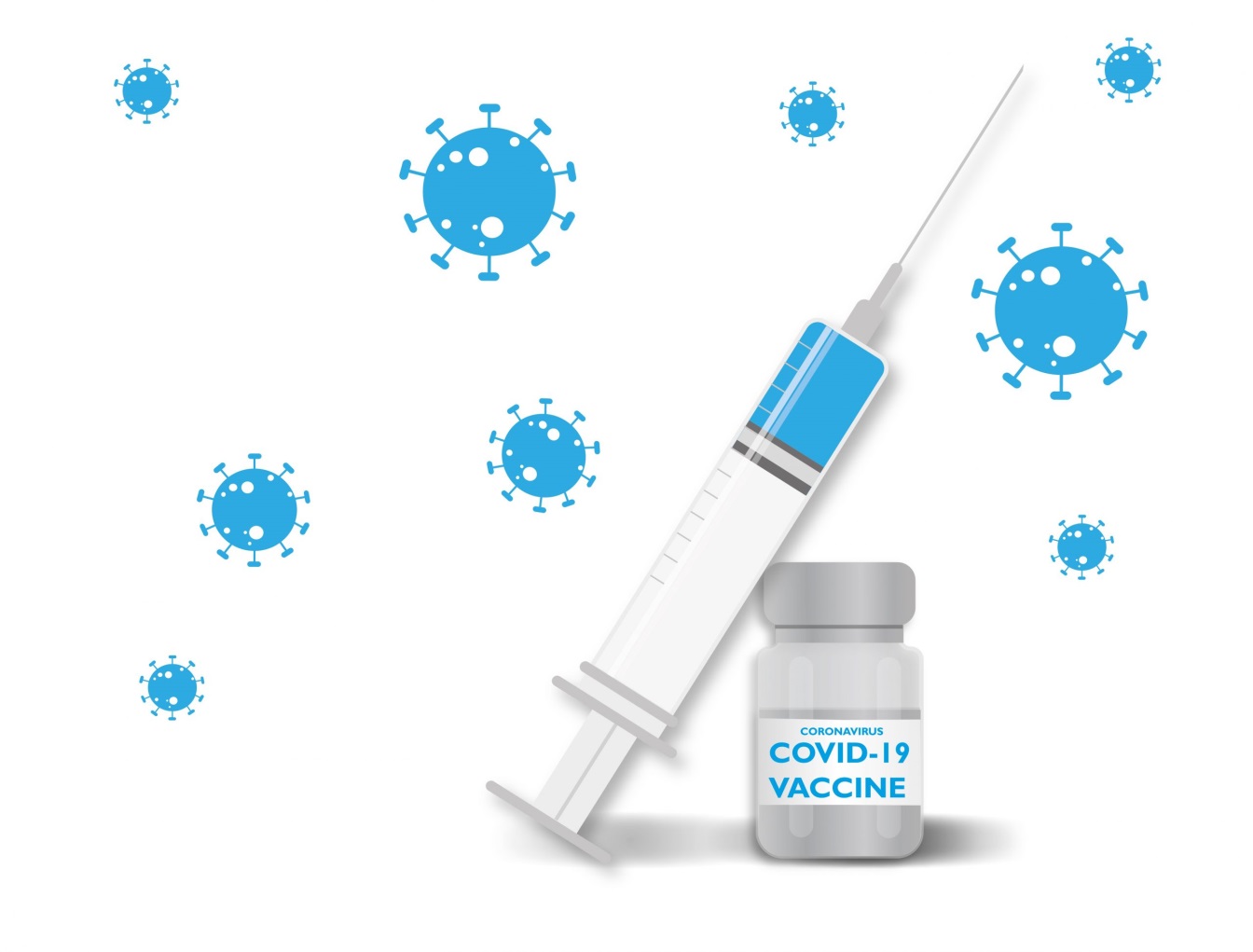 Как долго сохраняется иммунитет?
16
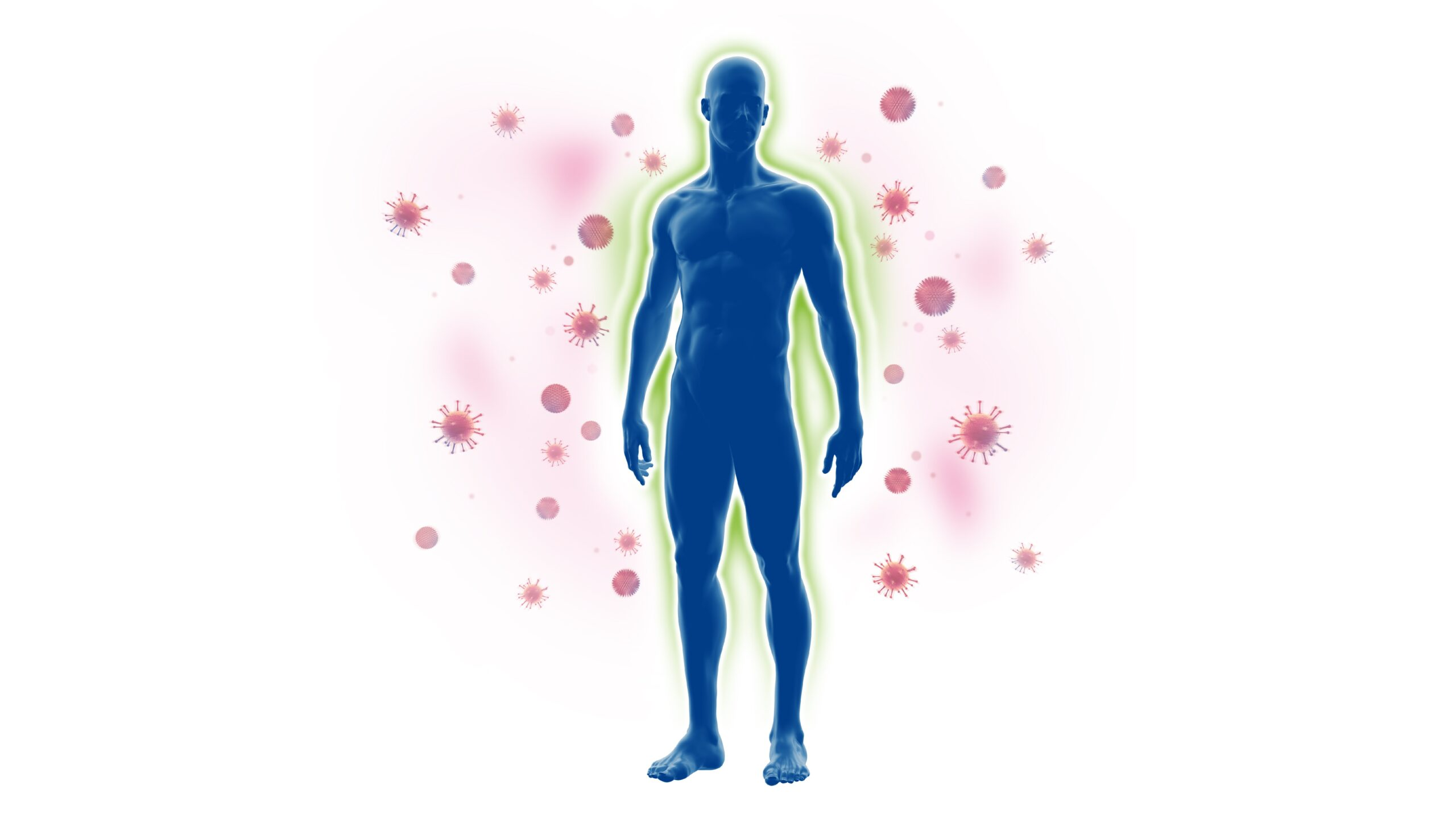 Если после прививки (заболевания) антитела не определяются?
17
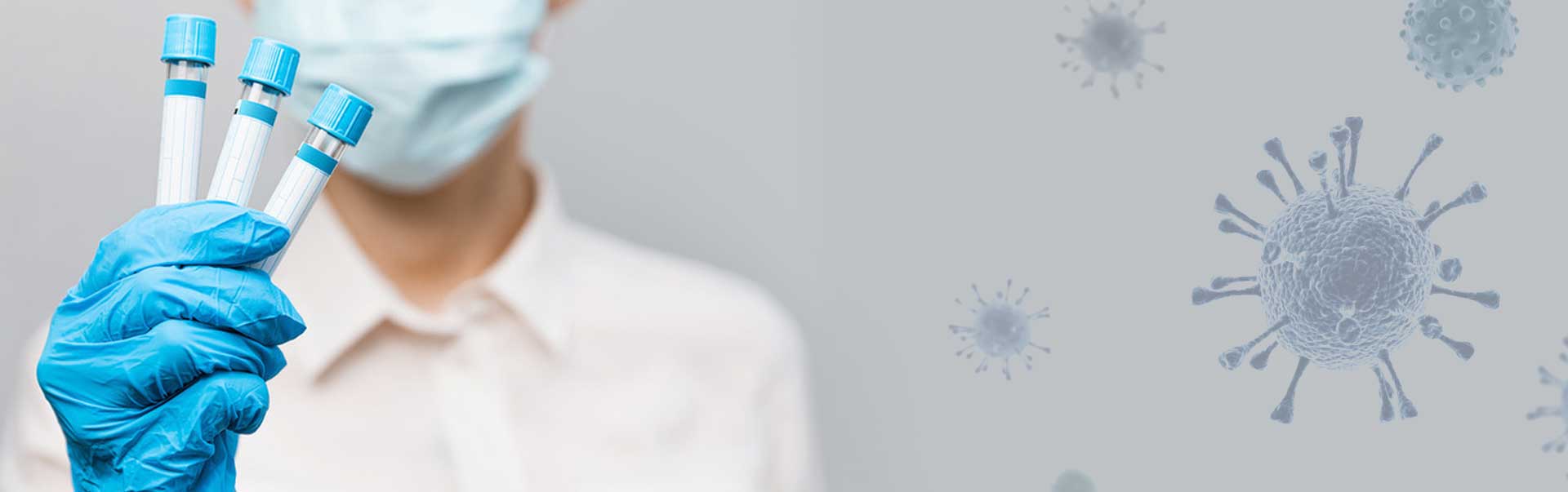 Как записаться на вакцинацию?
18
Рекомендации по применению препарата «Спутник Лайт»
19
Утверждена форма справки и сертификата
20
Портал Госуслуги
21
и Медицинской профилактики
Пермский край
Спасибо за внимание!
www.budzdorovperm.ru